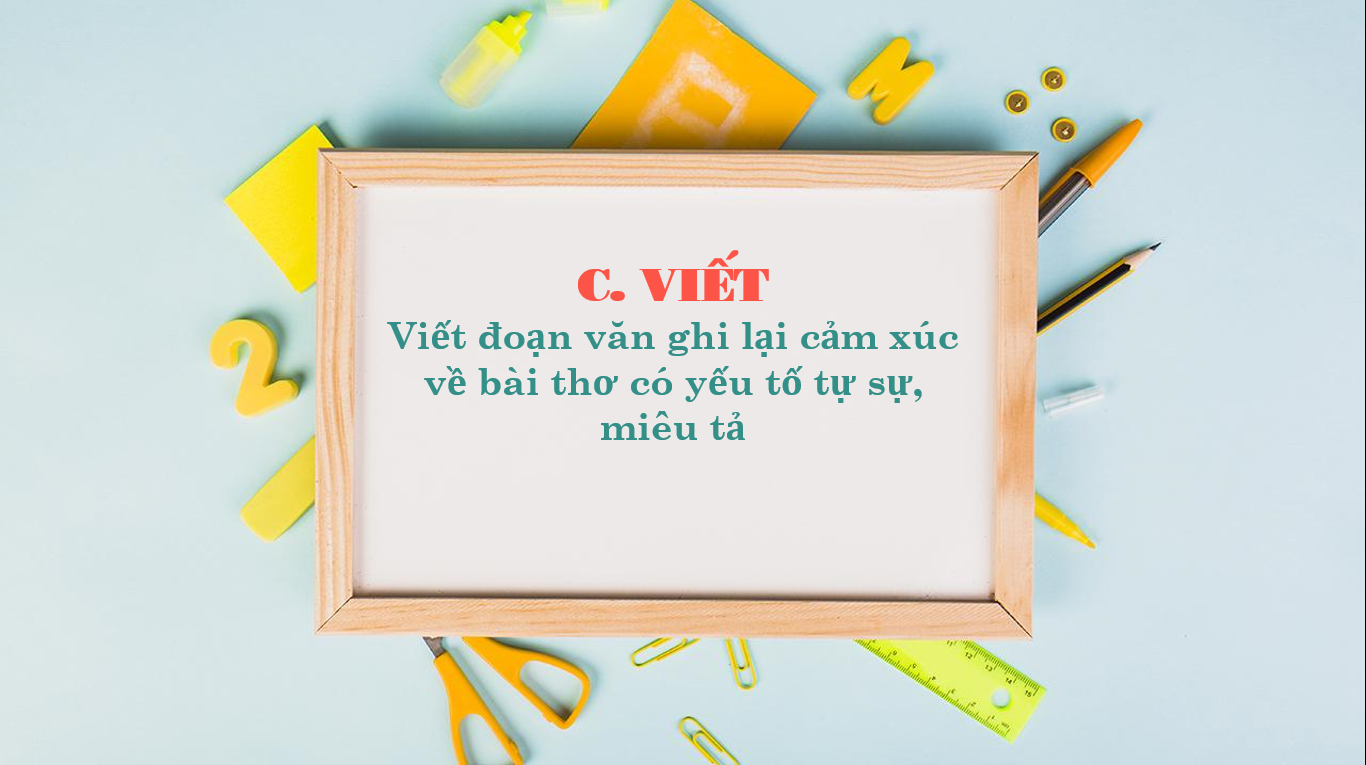 CHIA SẺ
Em đã từng được học, được đọc, được nghe những bài thơ nào có yếu tố tự sự, miêu tả? Trong đó em thích nhất bài thơ nào? Vì sao?
YÊU CẦU CỦA ĐOẠN VĂN
Về hình thức:
Được đánh dấu bằng một chữ  viết hoa đầu dòng, lùi vào 1 ô; kết thúc bằng một dấu kết thúc câu, xuống dòng.
Dung lượng: Khoảng 10 – 12 câu.
Không mắc các lỗi chính tả, dùng từ, ngữ pháp, diễn đạt.
YÊU CẦU CỦA ĐOẠN VĂN
Về nội dung:
Giới thiệu nhan đề và tác giả của bài thơ.
Nêu cảm xúc chung về bài thơ.
Chỉ ra các chi tiết về nội dung và nghệ thuật của bài thơ có yếu tố tự sự, miêu tả đặc sắc mà em yêu thích.
Lí giải vì sao em thích những chi tiết đó (tác dụng, ý nghĩa, sức biểu cảm của chi tiết).
Khái quát cảm nghĩ của bản thân về ý nghĩa bài thơ.
Dàn ý phát biểu cảm nghĩ về bài thơ Đêm nay Bác không ngủ
- Lập dàn ý đoạn văn phát biểu cảm nghĩ về bài thơ theo gợi ý:
+ Mở đoạn: Nêu tên bài thơ, tác giả và cảm nghĩ chung của em về bài Đêm nay Bác không ngủ.
+ Thân đoạn:
Chỉ ra nội dung hoặc nghệ thuật cụ thể của bài thơ khiến em yêu thích và có nhiều cảm xúc, suy nghĩ (Ví dụ: Về nội dung, bài thơ viết về đề tài Bác Hồ; về tình cảm yêu thương sâu đậm của Bác đối với mọi người và tấm lòng của anh đội viên đối với Bác;... Về hình thức, bài thơ sử dụng nhiều yếu tố tự sự, miêu tả phù hơp với việc thể hiện nội dung kể chuyện về Bác; các biện pháp tu từ so sánh, ẩn dục, hoán dụ, điệp từ, điệp ngữ,... tô đậm được vẻ đẹp của hình tượng Bác Hồ;...).
Nêu các lí do khiến em yêu thích (Ví dụ: Nội dung bài thơ gợi cho em những cảm xúc, tình cảm kính yêu đối với Bác Hồ,... Hoặc về nghệ thuật, tác giả đã sử dụng các từ ngữ, hình ảnh rất sinh động, gợi cảm; các biện pháp tu từ và cách gieo vần phù hợp;...).
+ Kết đoạn: Khái quát lại cảm nghĩ của bản thân về ý nghĩa bài thơ (Ví dụ: Bài thơ mang lại cho em những hiểu biết sâu sắc về Bác Hồ; về cách kể chuyện bằng thơ rất đơn giản mà gây xúc động;...).
YÊU CẦU CỦA ĐOẠN VĂN
Về nội dung:
Giới thiệu nhan đề và tác giả của bài thơ.
Nêu cảm xúc chung về bài thơ.
Chỉ ra các chi tiết về nội dung và nghệ thuật của bài thơ có yếu tố tự sự, miêu tả đặc sắc mà em yêu thích.
Lí giải vì sao em thích những chi tiết đó (tác dụng, ý nghĩa, sức biểu cảm của chi tiết).
Khái quát cảm nghĩ của bản thân về ý nghĩa bài thơ.
Dặn dò Hoàn thiện bài viết sau chỉnh sửa